Commissioner’s FY21 Year-End Report
Board of Higher Education Meeting — June 22, 2021
Commissioner’s Year-End Report
FY20 Evaluation
Major areas:

COVID-19 Response

Equity Agenda

Financial Assessment and Risk Management
Commissioner’s Year-End Report
Major Initiatives: DHE COVID Response - Looking-Back
Coordination: Segmental Calls
Information sharing: System-wide stakeholder calls, COVID info page
Public Point of Contact: COVID Inbox, complaint process
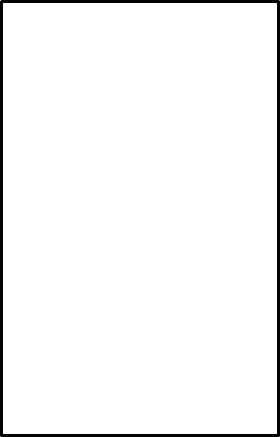 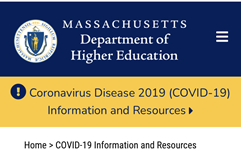 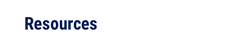 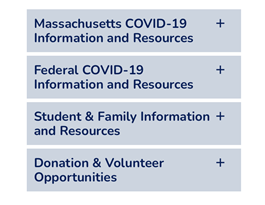 Commissioner’s Year-End Report
Major Initiatives: DHE COVID Response - Moving to Tele-Work
Equipped DHE staff with laptops, cell phones, application licenses, and other tools to facilitate the rapid shift to remote work.

Migrated DHE's shared network drive files onto SharePoint to make it available for staff without requiring use of VPN

Facilitated trainings for staff (both in-house and EOE-run)

Created an intranet on SharePoint for better centralized access to important resources (including newly created resources)

Deployed MS Teams as a platform for meetings, staff engagement 

New focus on Internal Communications, Professional Development (IC/PD Committee)
Commissioner’s Year-End Report
Major Initiatives: DHE COVID Response – Looking Ahead to FY22
May 29 Restrictions Lifted
Full return to in-person operations planned
Student Vaccination requirements for UMass and State Universities
White House COVID-19 College Vaccine Challenge
FAFSA Completion: Continued Partnership with DESE to identify and assist high school seniors with FAFSA submission
Implemented the “Worth It” Social Media Campaign to increase FAFSA completion and college participation
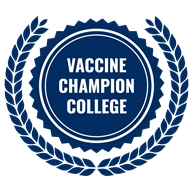 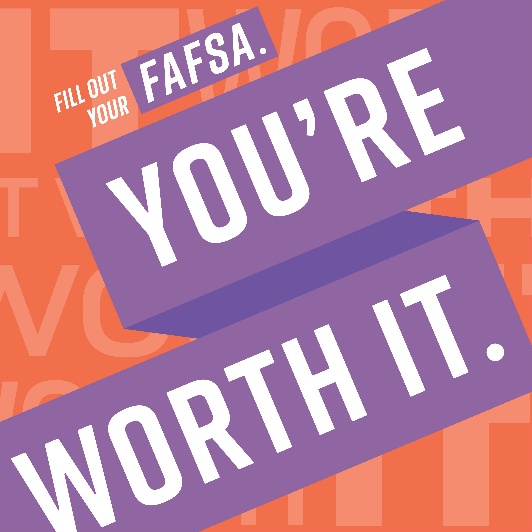 Commissioner’s Year-End Report
Major Initiatives: The Equity Agenda
Basic Needs Security for Students
Basic Needs Security Advisory Committee convened
Strategic Plan drafted; 6 Recommendations to BHE
Continued partnership with EOHHS to fund programs; direct outreach to students on increased SNAP eligibility
New $300K Grant from the ECMC Foundation
Early College
Number of Program Designations: 31
Projected Number of Students Served Fall 2021: ~4,500 – 5,000
50% of all the high schools in the Gateway cities have Designated Early College programs
Black and Latinx students together comprise 62% of EC students
Commissioner’s Year-End Report
Major Initiatives: The Equity Agenda
Financial Aid Reform 
Goal: Expansion of MASSGrant Plus program to state university students; $12m in FY21 to support community college and state university students
Implementation of GEER Emergency Fund Grants for community college students
Continued enhancements to MASSAid (financial aid software), to improve and simplify student's financial aid experience through degree completion
Initial results of MassGrant Plus are quite encouraging. 
New Undergraduate Experience 
Formed and Charged 60+ Member Committee 
Brought Preliminary Recommendations before the AAC (June)
Commissioner’s Year-End Report
Major Initiatives: The Equity Agenda
FY21 Higher Innovation Grants 
14 campus awards totaling $1.28M
Continued Funding of PLA Consortium
Community College Equity Consortium to promote racial equity (HCC) 
Bunker Hill's Center for Cultural Wealth and Equity 
Fitchburg State's Heritage Learning Consortium
Creation of Transformative Justice Certificate Program
Open Educational Resources 
Formed OER Working Group
OER Course Marking Guidelines
OER Key Performance Indicators
STEM Starter Academy
Year 6 Evaluation Report
Outcomes from BHE Presentation: 31K CC students served, 64% positive outcomes
Commissioner’s Year-End Report
Major Initiatives: The Equity Agenda
Policy and Program Audit
Developed protocol and standards for measuring equity-minded policymaking
Launched audit to review policies and programs in Academic Affairs & Student Success, Financial Aid, and Research & Planning
Evidence-Based Policymaking 
Launched Evidence Based Policymaking Task Force with initial focus on enrollment changes due to Covid, labor market outcomes and survey research.
Analyses for Policy Equity Audits of financial aid, transfer, and assessment, as well as NUE (additional equity data audits ongoing)
Contributed to State Longitudinal Data System (SLDS) and Learn to Earn (LTE) cross agency initiatives to ensure higher education data supports broad policy making in a meaningful manner. 
Ongoing substantial development work to modernize and expand data analytics, data quality and data sharing.
Commissioner’s Year-End Report
Major Initiatives: Financial Assessment and Risk Management
Private Higher Education Closures and Mergers
THESIS Working Group Report
Updates to 610 CMR 13.00
Partnerships with independent institutions in transition
Implementation of New FARM statute
Implemented BHE regulations, implementation procedures and NECHE MOU (all were finalized at end of FY20)
Operationalized the work with a cross-functional regulatory team, established templates, project management trackers, and IHE reporting portals 
Conducted either directly or through NECHE the financial screenings of all 85 private IHEs
Convened Commissioner's Advisory Council
Commissioner’s Year-End Report
Major Initiatives: New
Implementation of New Campus Sexual Assault Law
Drafted and Promulgated Regulations on MOUs between IHEs and local law enforcement agencies
Designated the statutorily-required Campus Safety Advisor
Offered training and information sessions on the new law 
Assisted IHEs in implementing changes to federal Title IX regulations
Helped establish the membership and framework for the new Campus Climate Survey Task Force (August 1 start)
Worked with ACLUM to review development of campus policing model polices and best practices
Commissioner’s Year-End Report
Major Initiatives: New
Implementation of New Public Higher Education Trustee Training Law
Developed, adopted and implemented  BHE Public IHE Trustee Training Implementation Guidelines
Developed and offered 7 training modules, through remote, synchronous settings in 3 cycles over FY21
Asynchronous training modules are being prepared and recorded for roll out this summer
Compliance data out of 270 sitting trustees:
20% in full compliance
21% missing only one module
16% have completed zero modules
Commissioner’s Year-End Report
Major Initiatives: New
FY21 Governor's Emergency Education Fund Grants from the CARES Act
$15 million in federally funded grants to both public and independent colleges and universities. 
$2 million in supplemental funding for Dual Enrollment and Early College. 
$2.5 million in emergency financial aid to Community Colleges
Commissioner’s Year-End Report
Continuing FY2021 Initiatives
Continuing Campus-based Initiatives
5 Presidential Searches: 2 State University Presidents, 3 Community College Presidents
100 Males to College
Civic Learning and Civil Discourse on Campus
Competency-based Education
Developmental Education Reform
MassTeach
MassTransfer
Massachusetts Inclusive Concurrent Enrollment Initiative (MAICEI)
State Authorization and Reciprocity Agreement Management
Student Learning Outcomes Assessment
Campus Safety and Violence Prevention
Discussion